概念構圖軟體工具
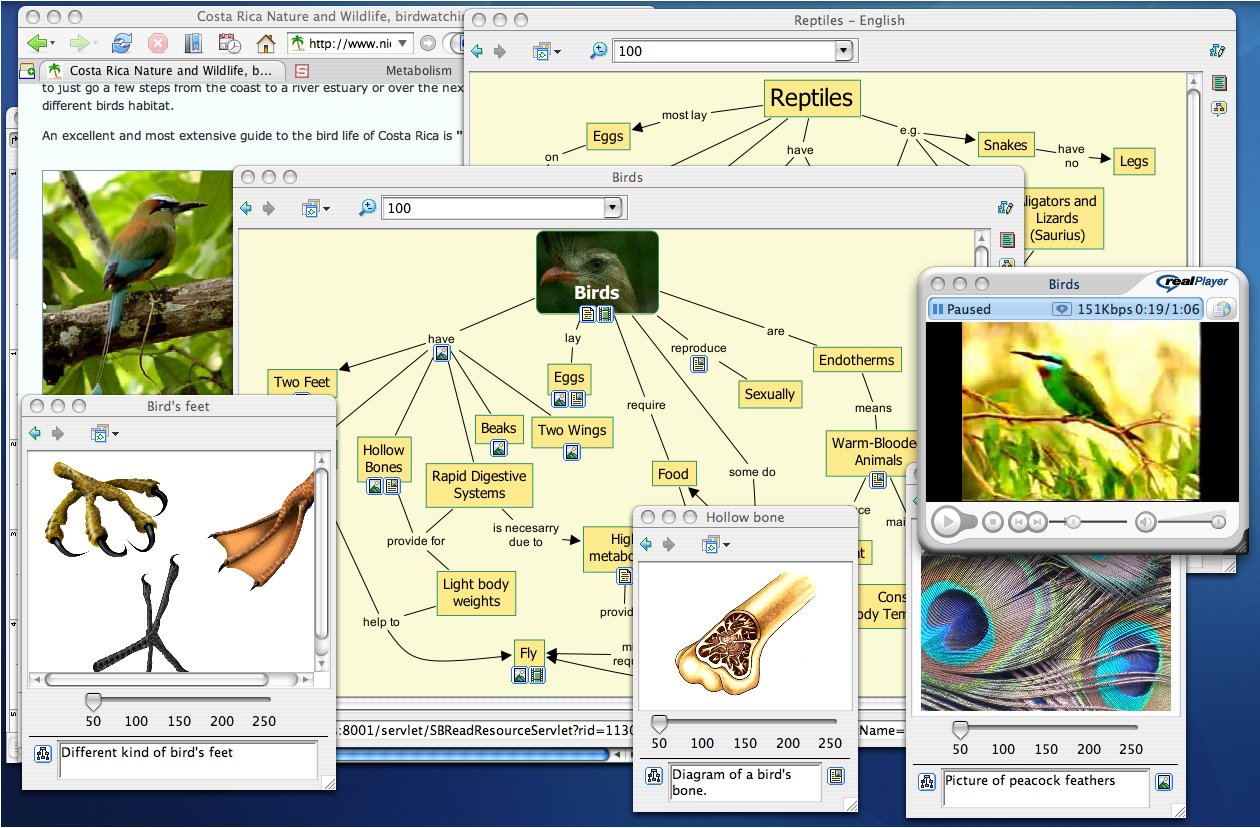 https://cmap.ihmc.us/
1
柏拉圖對知識的定義
https://www.leegwoguang.site/cmap/education/kdefinition/kdefinition.html
2
分享平台：https://www.leegwoguang.site
3
分享平台：Facebook
4
分享平台：Facebook
5